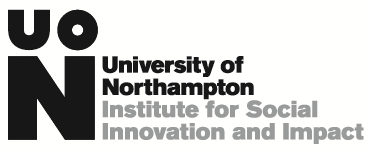 Finance & Accounting for Social Innovation
Part 3

Dr Meanu Bajwa-Patel, 
Institute for Social Innovation & Impact, 
University of Northampton.
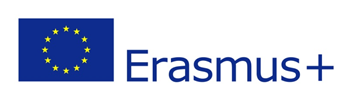 Overview
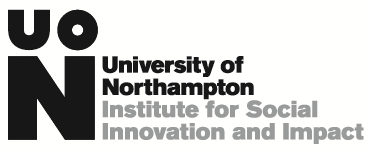 In this seminar we will explore:
Finance for social innovation:
Finance gap
Sources of finance
Financial records
Social investment:
Blended returns
Debt/equity investment
Social investment market
Venture philanthropy
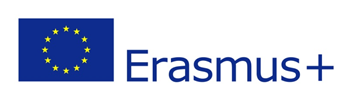 Need for Finance
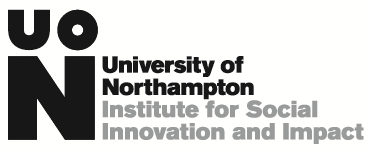 At start up injection of capital is required to fund start up costs such as…
Premises
IT equipment, software, training, resources
Retailing – point of sale
Fixtures and fittings
Stock
Stationery
Business presence and image
Limited company requirements
Staff
Vehicles
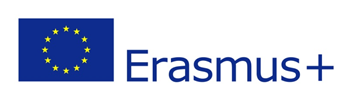 [Speaker Notes: Students brainstorm possible costs]
Finance in Social Innovation
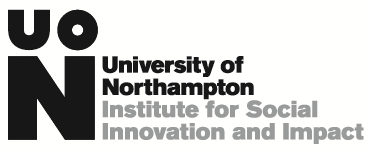 Finance in social innovation is more complex than traditional businesses, as there is a need to sustainably support the social mission:
The double/triple bottom line of social enterprises (Dart, 2004).
However, it is just as crucial as in other business/social activity, as it acts both as a resource and as a form of power.
Access to social networks, powerful actors and partnerships can provide finance, as well as personal resource.
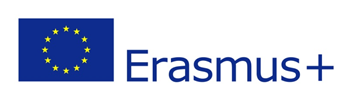 Finance Gaps in SI
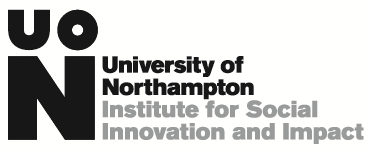 Access to finance a key barrier to new firms…
Especially true for social enterprises/social innovators.
Why?
Uncertain investment.
High-level risk often with projected low return.
Social mission can make investors nervous.
Governments try to bridge this gap because…
Small firms provide majority of all private sector employment.
Desire to promote more female and ethnic minority entrepreneurs.
HEIs can also support this through social incubators.
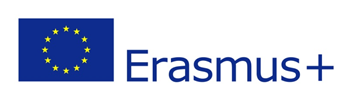 Finance Gaps in SI
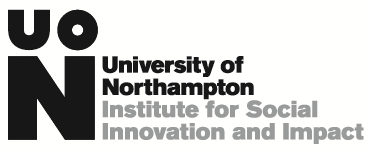 Access to finance a key barrier to new firms…
Especially true for social enterprises/social innovators.
Why?
Uncertain investment.
High-level risk often with projected low return.
Social mission can make investors nervous.
Governments try to bridge this gap because…
Small firms provide majority of all private sector employment.
Desire to promote more female and ethnic minority entrepreneurs.
HEIs can also support this through social incubators.
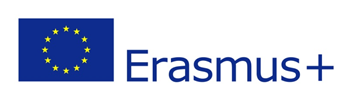 Income Streams
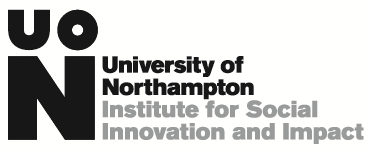 Internal finance:
Personal source (i.e. savings) termed ‘bootstrapping’.
Family and friends.
Profits (if not a start-up).
External finance:
Debt can be taken on by the firm via…
Bank loans.
Trade Credit.
Equity can be sold to venture capitalists.
Grant funding or philanthropic investment.
Thriive investments as an example.
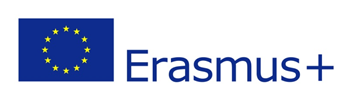 Financial Records
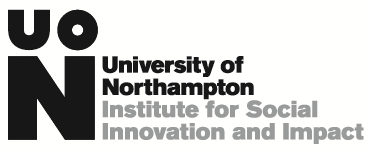 Financial records are important as an SME needs to…
Prepare tax returns.
Comply with payroll regulations.
Record sales and purchases for the business.
Prepare annual financial statements.
Understand sustainability vis-à-vis the social mission.
These records allow the business to…
Monitor success and failure.
Obtain external funding.
Plan and budget for the future.
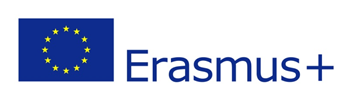 Financial Records
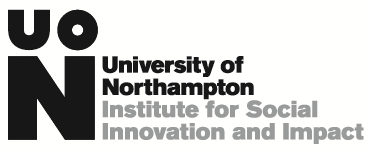 Financial records are important as an SME needs to…
Prepare tax returns.
Comply with payroll regulations.
Record sales and purchases for the business.
Prepare annual financial statements.
Understand sustainability vis-à-vis the social mission.
These records allow the business to…
Monitor success and failure.
Obtain external funding.
Plan and budget for the future.
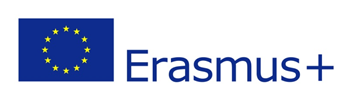 Financial Records
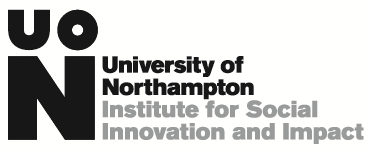 Sales records (i.e. invoices, till receipts etc.).

Purchase records – Invoice details, receipts (i.e. VAT).

Banking records – Statements, cheques, deposit books.

Any money taken out of the business (i.e. for investment purposes or to the owner/owners).

Assets and debts records.
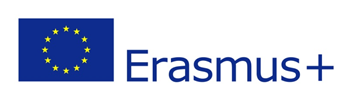 Social Investment & BlendedReturns/Value
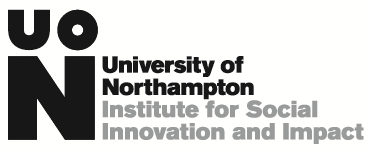 Social investment involves investment in social ventures (SVs) based upon a ‘blended value’ return model (Emerson, 2003).
Investors therefore seeking a financial and social return.

Existing research suggests that social ventures are characterised by:
Lack of business skills (Bugg-Levine & Emerson, 2011).
Poor governance structures (Hines, 2005; Hill, 2011).
Business plans that lack detail (Howard, 2012).
Lack of knowledge of social investment (Hazenberg et al., 2014).
Risk-aversion (Hazenberg et al., 2014).
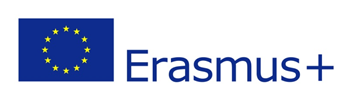 Investment Readiness
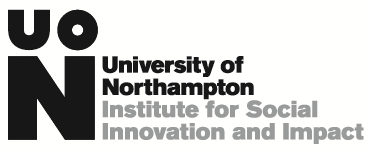 This has been termed as a lack of investment readiness (IR).
‘…an investee being perceived to possess the attributes, which makes them an investible proposition by an appropriate investor for the finance they are seeking.’ (Gregory et al., 2012:6). 

VCSE sustainability is based upon (Jenner, 2016):
Organisational resilience & robust organisational structures.
Enhanced marketing strategies.
Network and partnership formation.
Increased & diversified commercial revenue. 

What do you notice about these two concepts?
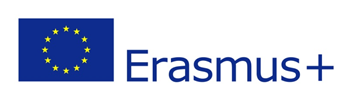 Investment Readiness
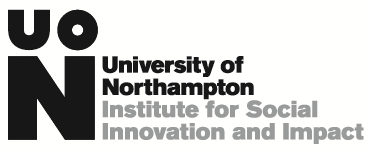 This has been termed as a lack of investment readiness (IR).
‘…an investee being perceived to possess the attributes, which makes them an investible proposition by an appropriate investor for the finance they are seeking.’ (Gregory et al., 2012:6). 

VCSE sustainability is based upon (Jenner, 2016):
Organisational resilience & robust organisational structures.
Enhanced marketing strategies.
Network and partnership formation.
Increased & diversified commercial revenue. 

Through this analytical lens, it can be argued in many ways that investment readiness and sustainability are effectively the same concept.
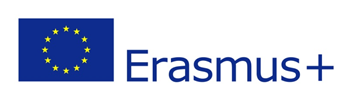 Social Investment Market
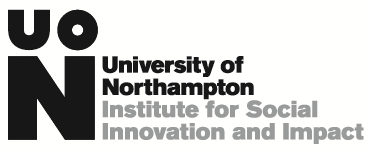 The ‘Social Investment Market’ (SIM) is the market-place in which this takes place & involves three elements (Nicholls, 2010):
Supply-side: ‘Social Investors’ who provide finance to SVs (social ventures) either directly or indirectly through intermediaries (i.e. social banks, charitable funds & the UK government).
Demand-side: SVs that seek investment either for start-up, sustainability or scaling-up purposes (i.e. social enterprises, charities, cooperatives, social businesses) (Nicholls & Murdock, 2011).
Intermediaries: SIFIs (Social investment finance intermediary) that provide support to the supply/demand sides of the SIM and provide links between both.
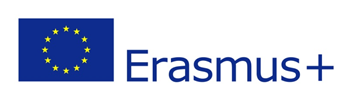 Debt, Equity & MezzanineFinance
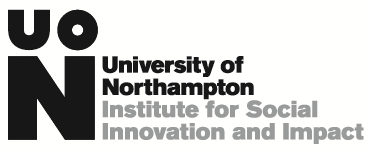 There are two main types of investment in the social investment market, debt and equity finance (Brown and Norman, 2011).
Debt: Where funding is provided and repaid over a fixed term to an annual interest charge.
Equity: Where funding is provided by an investor for a percentage share in the venture.

Mezzanine Finance also exists, a hybrid of debt/equity:
Repaid like debt finance over a fixed-term.
In case of default, lender can convert debt to equity in the company.
Treated therefore as equity finance on venture’s balance sheet.
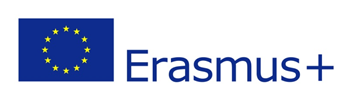 Venture Philanthropy
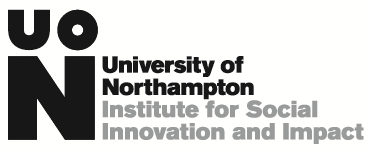 Venture philanthropy provides another form of social investment approach (Moore et al., 2012)
Hybrid of investment and grant funding:
Replaces the hands-off approach utilised by individuals/foundations giving charitable donations.
Deeper engaged approach in which the grant provided is secured on a contractual basis that is tied to preferred outcomes set by the philanthropic institution/individual (John, 2006).
Thriive’s product/service repayment structure is a form of venture philanthropy.
http://thriive.org/videos/ - Interview with Thriive Visionary Art Schultz
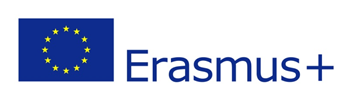 Summary
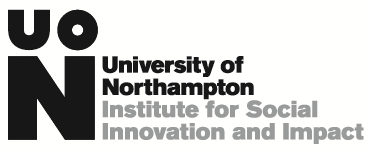 Finance plays a key role in starting, sustaining and scaling social innovations.
Social innovators need a variety of skillsets including:
Accountancy.
Resource/income management.
Ability to engage with diverse stakeholders i.e. investors.
Social investment provides one means of financing SI:
Debt, equity, mezzanine and philanthropic finance available.
Investment readiness and sustainability the key.
Blended value returns align with the double-bottom line.
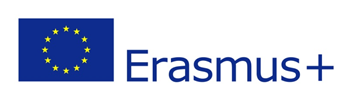 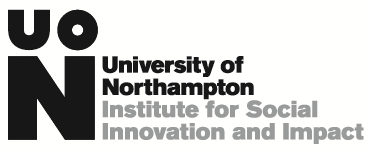 Email: meanu.bajwa-patel@northampton.ac.uk
Twitter: @instituteSII
LinkedIn: www.instituteforsocialinnovationandimpact.co.uk
Podcast: Talkin’ Impact https://twitter.com/talkinimpact
Any questions?
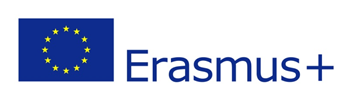